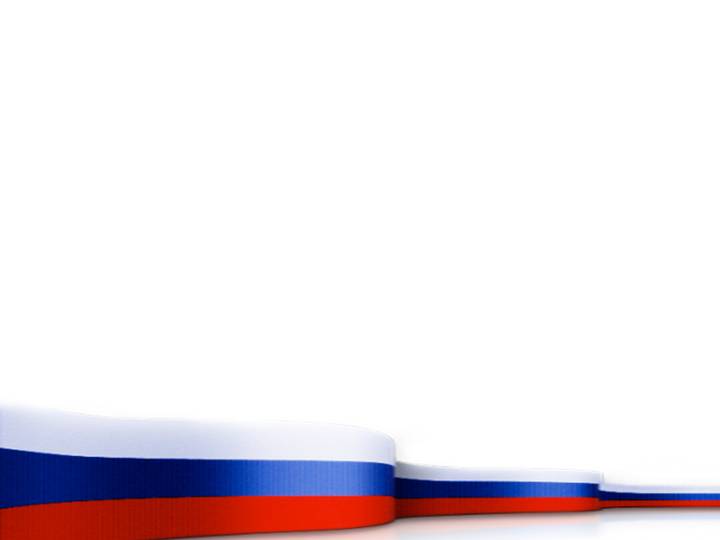 Нормативно – правовые основы инклюзивного дошкольного образования
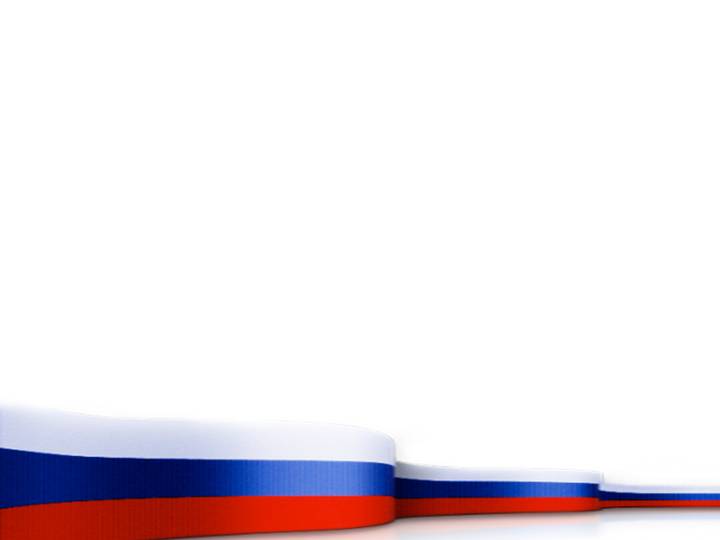 Федеральный закон от 3 мая 2012 г. № 46-ФЗ «О ратификации Конвенции о правах инвалидов»
В соответствии с Конвенцией, 
образование должно быть направлено на: 
развитие умственных и физических способностей в самом полном объеме 
-    обеспечение инвалидам возможности эффективно участвовать в жизни общества 
доступ инвалидов к образованию в местах своего непосредственного проживания 
предоставление эффективных мер индивидуальной поддержки в общей системе образования, облегчающих процесс обучения 
создание условий для освоения социальных навыков 
-    обеспечение подготовки и переподготовки педагогов.
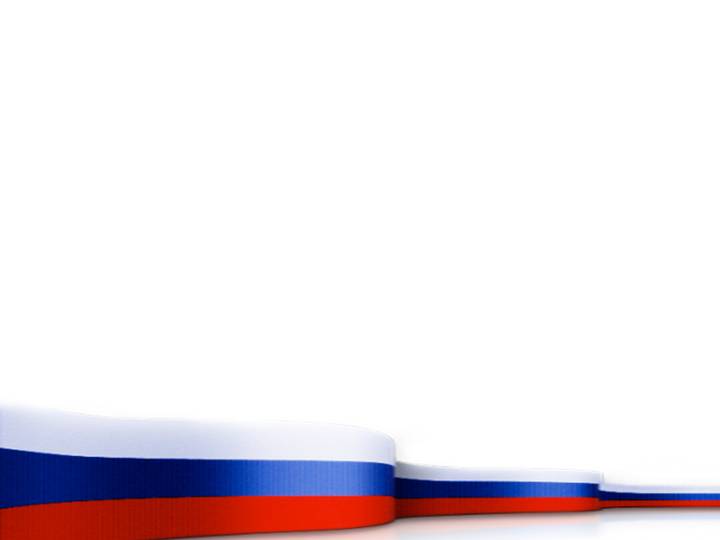 Федеральный закон об Образовании в РФ от 29.12.2012 N 273- ФЗ (ред.от 23.07.2013)
Статья 2. Основные понятия 
Пункт 16. обучающийся с ограниченными возможностями здоровья - физическое лицо, имеющее недостатки в физическом и (или) психологическом развитии, подтвержденные психолого-медико-педагогической комиссией и препятствующие получению образования без создания специальных условий 
Пункт 23. индивидуальный учебный план - учебный план, обеспечивающий освоение образовательной программы на основе индивидуализации ее содержания с учетом особенностей
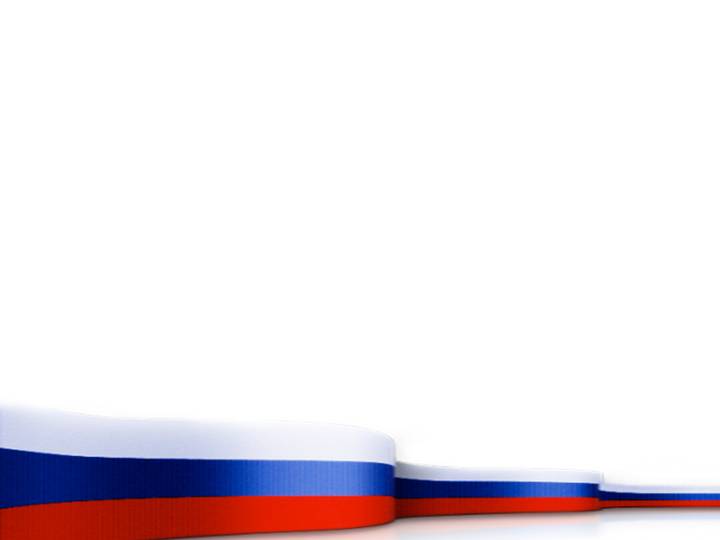 Федеральный закон об Образовании в РФ от 29.12.2012 N 273- ФЗ (ред.от 23.07.2013)
Пункт 27. инклюзивное образование - обеспечение равного доступа к образованию для всех обучающихся с учетом разнообразия особых образовательных потребностей и индивидуальных возможностей       
Пункт 28. адаптированная образовательная программа - образовательная программа, адаптированная для обучения лиц с ограниченными возможностями здоровья с учетом особенностей их психофизического развития, индивидуальных возможностей и при необходимости обеспечивающая коррекцию нарушений развития и социальную адаптацию указанных лиц
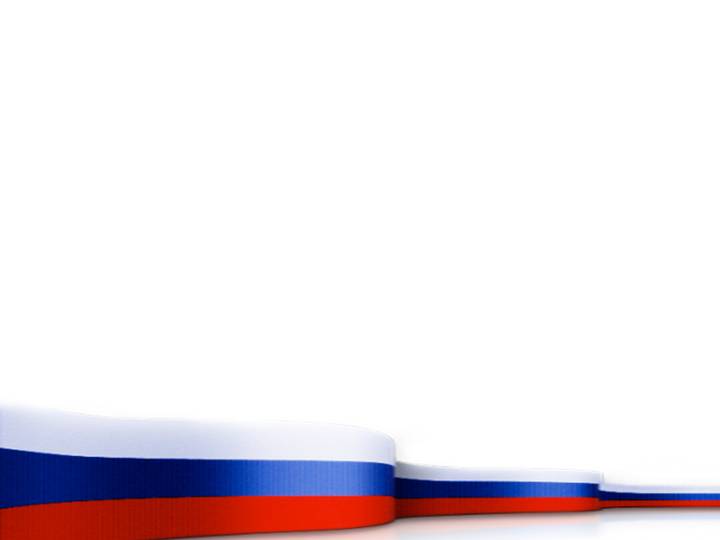 Федеральный закон об Образовании в РФ от 29.12.2012 N 273- ФЗ (ред.от 23.07.2013)
Статья 34. Основные права обучающихся и меры их социальной поддержки и стимулирования 
 Обучающимся предоставляются академические права на: 
2) предоставление условий для обучения с учетом особенностей их психофизического развития и состояния здоровья, в том числе получение социально-педагогической и психологической помощи, бесплатной психолого-медико-педагогической коррекции 
3) обучение по индивидуальному учебному плану, в том числе ускоренное обучение, в пределах осваиваемой образовательной программы в порядке, установленном локальными нормативными актами
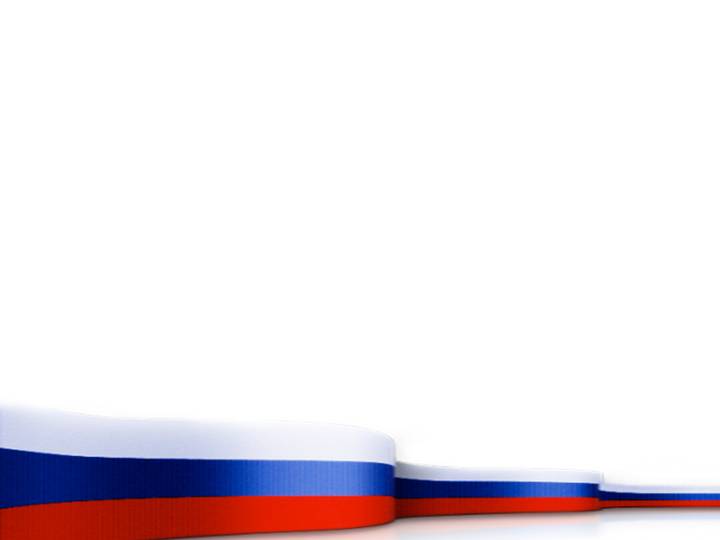 Федеральный закон об Образовании в РФ от 29.12.2012 N 273- ФЗ (ред.от 23.07.2013)
Статья 44. Права, обязанности и ответственность в сфере образования родителей (законных представителей) несовершеннолетних обучающихся 
     Родители (законные представители) несовершеннолетних обучающихся имеют право: 
     присутствовать при обследовании детей ПМПК, обсуждении результатов обследования и рекомендаций, высказывать свое мнение относительно предлагаемых условий
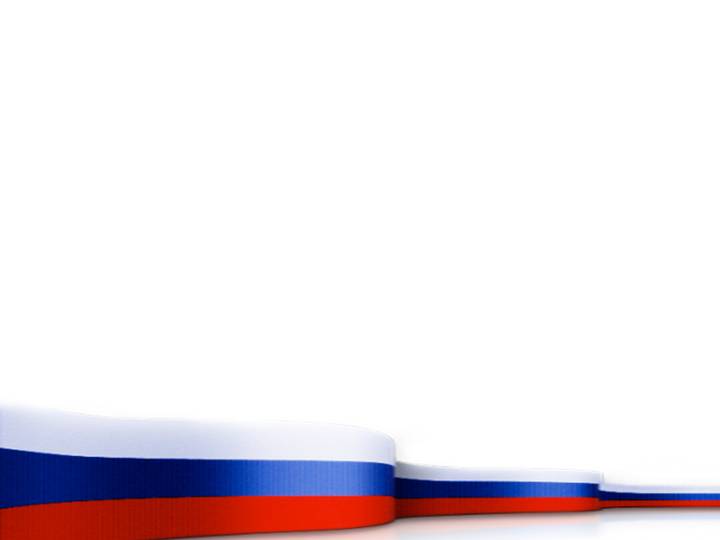 Федеральный закон об Образовании в РФ от 29.12.2012 N 273- ФЗ (ред.от 23.07.2013)
Статья 55. Общие требования к приему на обучение в организацию, осуществляющую образовательную деятельность 
    Прием на обучение по основным общеобразовательным программам проводится на общедоступной основе, если иное не предусмотрено настоящим Федеральным законом. Дети с ограниченными возможностями здоровья принимаются на обучение по адаптированной основной общеобразовательной программе только с согласия родителей (законных представителей) и на основании рекомендаций ПМПК
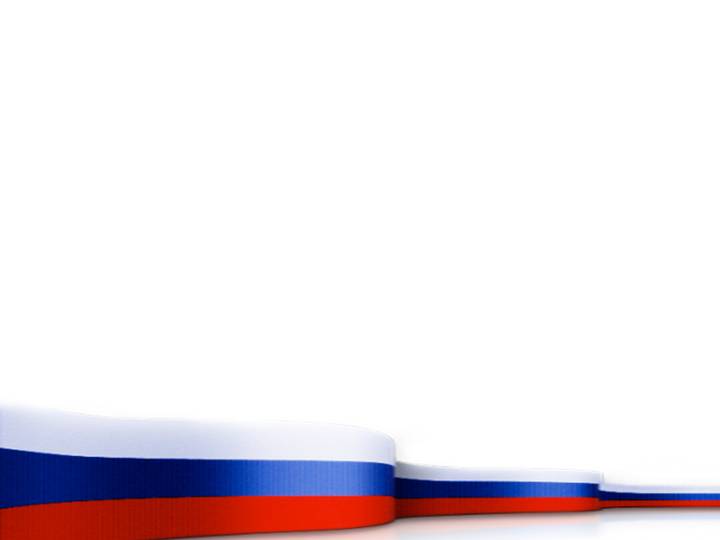 Федеральный закон об Образовании в РФ от 29.12.2012 N 273- ФЗ (ред.от 23.07.2013)
Статья 79. Организация получения образования обучающимися с ограниченными возможностями здоровья 
   Содержание и условия организации обучения и воспитания лиц с ОВЗ определяются адаптированной образовательной программой, а для инвалидов в соответствии с индивидуальной программой реабилитации инвалида.
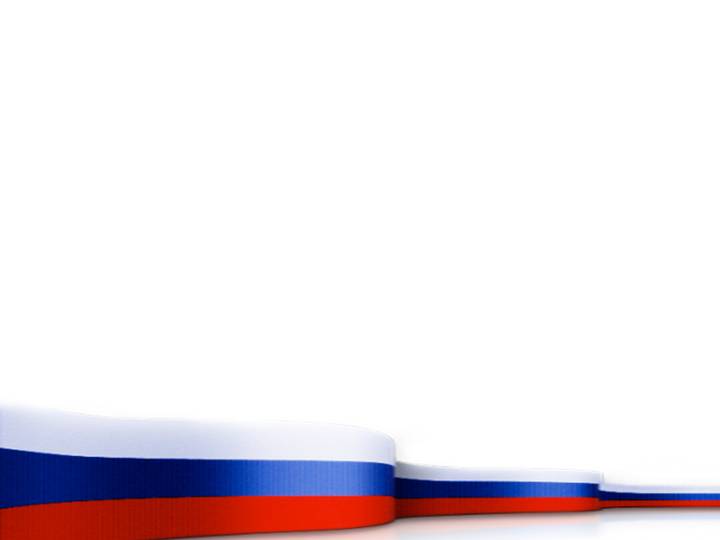 «О государственной программе РФ «Доступная среда» на 2011 - 2015 г.» в рамках программы реализуются мероприятия по оснащению ОУ  специальным оборудованием и приспособлениями для беспрепятственного доступа для обучения детей – инвалидов, в том числе детей с сенсорными нарушениями. 
Методические рекомендации Министерства образования РФ «О психолого-медико-педагогическом консилиуме (ПМПк) образовательного учреждения» от 27.03.2000 г. 
      № 127/901-6. 
О создании условий для получения образования детьми с ограниченными возможностями здоровья и детьми-инвалидами (Письмо Минобрнауки РФ от 18.04.2008 № аф-150/06) необходимым условием организации успешного обучения и воспитания детей с ОВЗ в образовательных учреждениях общего типа является создание адаптивной среды.
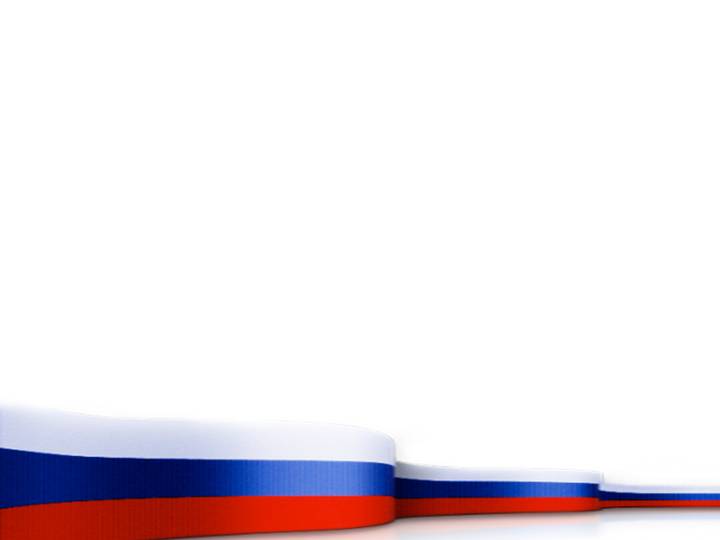 ФЕДЕРАЛЬНЫЙ ГОСУДАРСТВЕННЫЙ ОБРАЗОВАТЕЛЬНЫЙ СТАНДАРТ ДОШКОЛЬНОГО ОБРАЗОВАНИЯ
1 января 2014 года вступил в силу федеральный государственный образовательный стандарт дошкольного образования, утвержденный приказом Министерства образования и науки Российской Федерации от 17 октября 2013 г. 
    № 1155 (зарегистрирован Минюстом России 
    14 ноября 2013г., регистрационный № 30384)
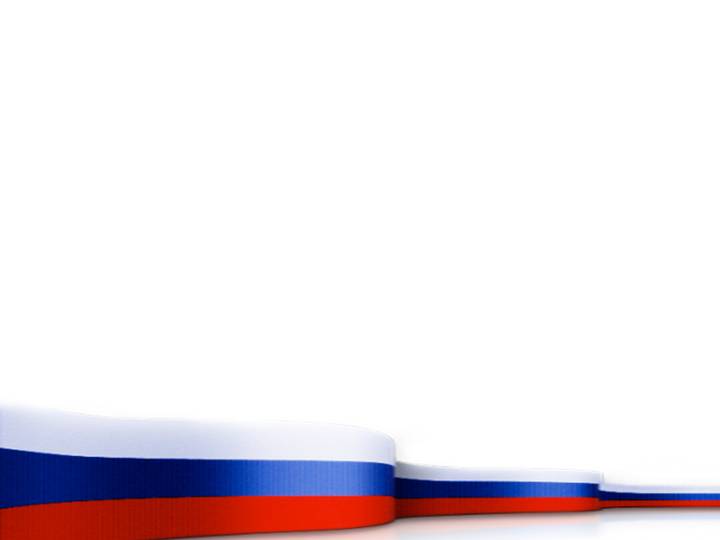 2.11.2. Содержание коррекционной работы и/или инклюзивного образования
Направлено на: 
1) обеспечение коррекции нарушений развития различных категорий детей с ОВЗ, оказание им квалифицированной помощи в освоении Программы 
2) освоение детьми с ОВЗ Программы, их разностороннее развитие с учетом возрастных и индивидуальных особенностей и особых образовательных потребностей, социальной адаптации
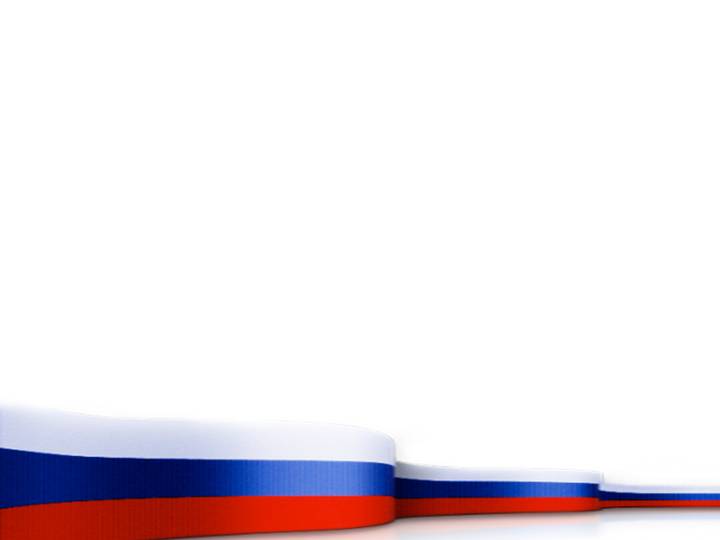 Приказ Минобрнауки РФ от 30 августа 2013 г. N 1014 "Об утверждении Порядка организации и осуществления образовательной деятельности по основным общеобразовательным программам дошкольного образования"
В целях доступности получения дошкольного образования детьми с ОВЗ организацией обеспечивается: 
1) для детей с ОВЗ по зрению: присутствие ассистента, обеспечение альтернативных форматов печатных материалов (крупный шрифт) или аудиофайлы; 
2) для детей с ОВЗ по слуху: обеспечение надлежащими звуковыми средствами воспроизведения информации; 
3) для детей, имеющих нарушения опорно-двигательного аппарата, материально-технические условия должны обеспечивать возможность беспрепятственного доступа детей в помещения и к оборудованию.
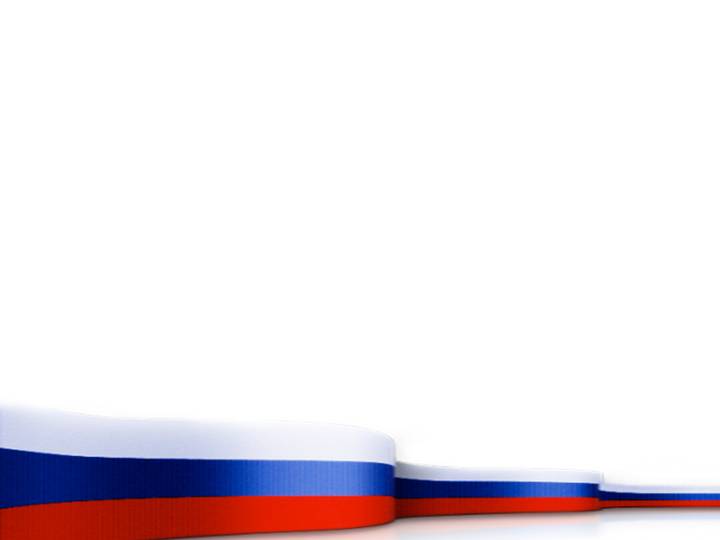 СанПиН 2.4.1.3049-13", утв. постановлением Главного государственного санитарного врача РФ от 15.05.2013 № 26
«…Создать условия для детей  с ограниченными возможностями здоровья,  детей-инвалидов в случае их пребывания в учреждении…» Нормы СанПиН 2.4.1.3049-13 распространяются на все дошкольные учреждения, независимо от их вида, организационно-правовых форм и форм собственности
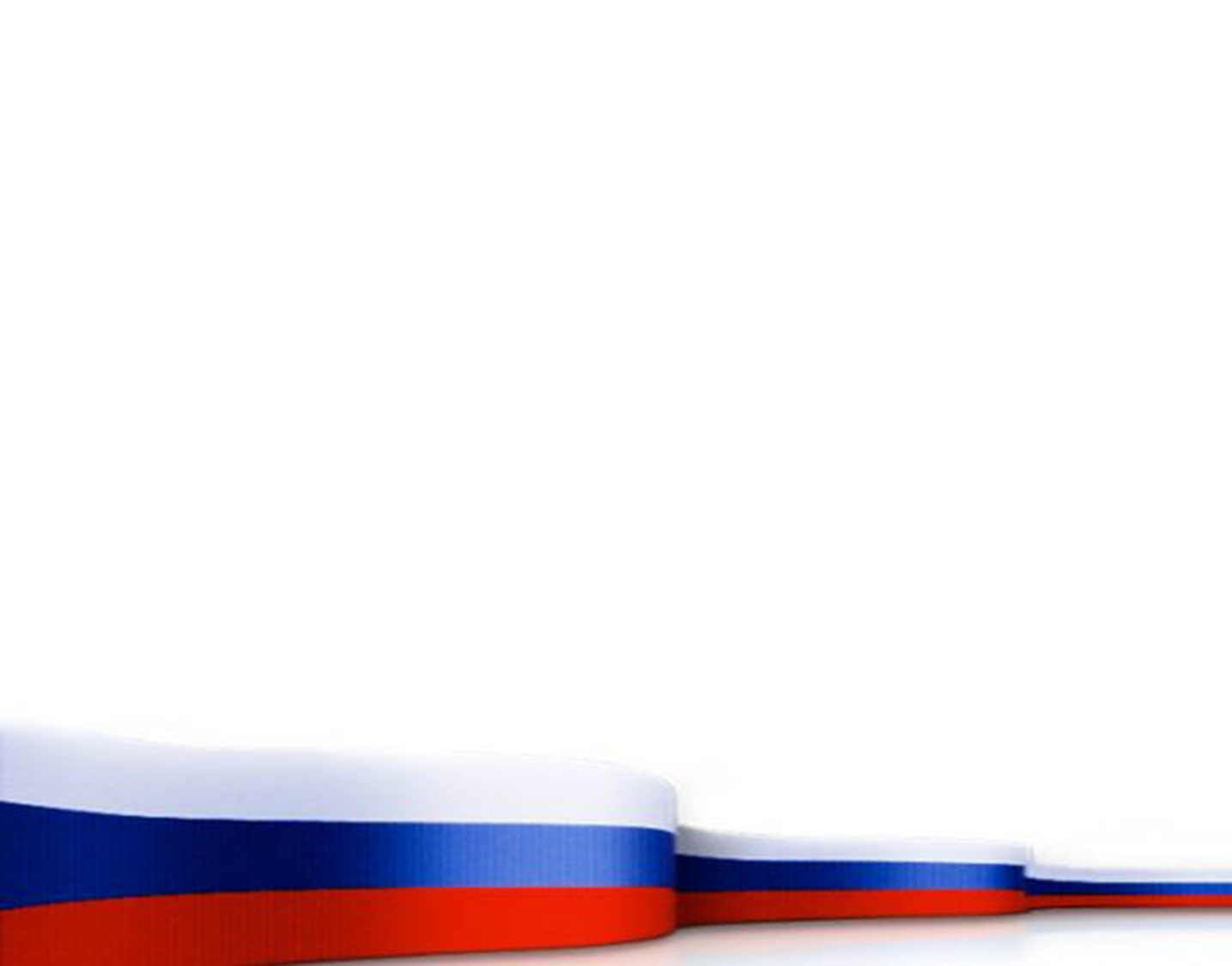 Положение об организации инклюзивного(интегрированного) образования детей с ОВЗ на территории МО «Алданский район»
Утверждено  постановлением главы МО «Алданский район» №1067п от 11.10.2016 года, размещено на сайте МКУ «Департамент образования» в разделе «Инклюзивное образование»
п.1.7. Обучение детей с ОВЗ в учреждении общего образования может быть организовано в форме инклюзивного (интегрированного) обучения независимо от вида ограничений здоровья
п.2.2.Обеспечение коррекции нарушений развития различных категорий детей с ОВЗ, оказание им квалифицированной  помощи в освоении Программы; разностороннее развитие с учётом возрастных и индивидуальных особенностей, социальной адаптации.